Ekolojik, Ekonomik ve Sosyal Sürdürülebilirlik İçin
gelisimedu
igugelisim
Perfüzyon(lisans)
Bölüm  Adı
Kardiyak anestezi 1
Dersin  Adı
Dersin Haftası: 11. Hafta
Dersin Öğr. Üyesinin Adı: Dr. Ali Rıza Cenal
E-Posta: arcenal@gelisim.edu.tr
Telefon:	0532 570 01 96
gelisimedu
igugelisim
Geçen Ders  Hakkında
gelisimedu
igugelisim
Ders Bilgileri
16Aralık 2022 Perşembe saat 15.00
Ders Günü  ve Saati
Dersin  Kredisi
GBS
Linki
Görüşme
Gün ve Saatleri
Dersin Öğretim  Üyesinin Konumu
gelisimedu
igugelisim
Kardiyopulmoner bypass’da Antikogulasyon
Haftalık Akış
gelisimedu
igugelisim
Haftalık Akış
ECMO ve KPB daki gelişmeler kuşkusuz, erken yıllarda heparinin keşfi ve klinik uygulamaları olmasa günümüze ulaşamazdı. 
 Eski ilaçlardan biri olan heparin doğal bir glikozaminoglikandır  ve  kanın pıhtılaşmasını  engellemektedir.  
Heparinin  keşfi  1916 yılına kadar,  Jay  Mclean  John  Hopkins'de  protrombin  ve  antitrombin  üzerine  yaptığı  klinik çalışmalara uzanmaktadır.
gelisimedu
igugelisim
Haftalık Akış
Takip eden 1917' de McLean ve Howell laboratuar çalışmalarında köpek  karaciğer  hücrelerinden  izole  edilmiş  ve  yağda  çözünen  bir molekülün  antikoagülan etkileri  olduğunu  fark  etmiş  ve  karaciğerden  izole  edilen  bu molekülü  tahmin  edilebileceği üzere  heparin  olarak  adlandırmışlardır
gelisimedu
igugelisim
Haftalık Akış
1924'e  gelindiğinde  heparinin  suda  çözünebilen formu  Mayo  Clinic'de  izole  edilmişti  fakat  gene  de  tam  olarak  etkisi  anlaşılamamıştı.
 Gibbon 1939da hayvan deneyinde KPBda heparini kullanmış.Heparinin  laboratuarlardan çıkıp preparat olarak  tasarlanması 1950'lere kadar sürmüştür.  
Heparinin  klinik  uygulamalara  geçmesiyle  ECMO  ve  KPB  alanındaki  klinik  gelişmeler başlamıştır  .
gelisimedu
igugelisim
Haftalık Akış
Hemostaz kanamanın kontrol altına alınması olarak adlandırılır.  Hemostatik  süreçte ilk  görev  alan  trombositlerdir  ve  subendotelyal  alanda  çökerek tıkaç  oluştururlar.  
Trombositler bu alanda lokal olarak plazma koagülasyon faktörlerini aktive eden bir fibrin ağı oluşumunu  tetikler  ve  bu  da  yine  trombosit  topaklanma  ve  çökelme  sürecini  güçlendirici nitelikte rol oynamaktadır.
gelisimedu
igugelisim
Haftalık Akış
Koagülasyon, bir seri zimojen(aktive olmamış enzim) oluşumunu  içeren reaksiyonlardan oluşmaktadır.    Her  bir  basamakta  öncü  bir  protein  ya  da  zimojen,  aktif  bir  proteaza dönüşmektedir.
gelisimedu
igugelisim
Haftalık Akış
Her  basamakta  komponentler  önceki  basamaktan  bir  zimojen,  aktif  bir proteaz,  non-enzimatik  bir  protein  kofaktörü,  kalsiyum  ve  in  vitro  fosfolipid  tabakadan oluşmuş  bir  yüzey  ya  da  in  vivo  trombositleri  içermektedir,  en  son  oluşturulan  proteaz trombindir. 
 Koagülasyon  in vivo ekstrensek yolla başlatılır.
gelisimedu
igugelisim
Haftalık Akış
Plazmadaki düşük derişimdeki  Faktör  7a  (FVIIa)  vasküler  yaralanma  sonrasında  subendoteliyal  dokuya  bağlanır. 
  Doku faktörü  (TF),  Faktör  10  (FX)'  un  Faktör  7a  (FVIIa),  fosfolipidler  ve  kalsiyum  tarafından aktivasyonunu 30.000 kat hızlandırır. 
 Faktör 7a (FVIIa), doku faktörü yoksa Faktör 9 (FIX)'u direkt olarak aktive edebilmektedir  .
gelisimedu
igugelisim
Haftalık Akış
Pıhtılaşma ayrıca  in vitro olarak ; Faktör 12, prekallikrein ve yüksek molekül ağırlıklı kininojen  ile kaolin, cam ya da başka bir yüzey  temas ettiğinde başlamaktadır ve sonrasında Faktör 11 'in Faktör 11a 'ya aktivasyonu Faktör 9'un Faktör 9a'ya aktivasyonu şeklinde devam etmektedir. 
   Faktör  9a;  Faktör  8a,  fosfolipidler  ve  kalsiyum  tarafından hızlandırılmış  bir reaksiyon ile Faktör 10 'u aktive etmektedir.
gelisimedu
igugelisim
Haftalık Akış
Faktör 10 'un, Faktör 9a tarafından aktive edilişi mekanizma  olarak  protrombin  aktivasyonuna  benzemektedir  ve  in  vivo  olarak  trombositler tarafından da indüklenebilmektedir.
  Faktör 12 aktivasyonu pıhtılaşma için gerekli olmamakla birlikte  Faktör  12,  prekallikrein  ya  da  yüksek  molekül ağırlıklı  kininojen  eksikliği  olan hastalar uzamış aPTT 'ye rağmen kanama sorunu yaşamamaktadır.
gelisimedu
igugelisim
Haftalık Akış
Bir  yandan  hemostaz  sağlanırken  bir  yandan  da  fibrinolitik  sistem,  intravasküler pıhtıları  yok  etmektedir;  plasmin  fibrin  sindiren  bir  enzim  olarak  görev  yapmaktadır.  
Plasminojen,  plasminin  inaktif  öncü  molekülüdür.  Plasmin  rölatif  olarak  bir  non  spesifik proteazdır ve  fibrin  ile beraber diğer plazma proteinlerini de eritmektedir ve bunların  içinde bazı  koagülasyon  faktörleri  de  bulunmaktadır.
gelisimedu
igugelisim
Haftalık Akış
Fibrinolitik  sistem  istenmeyen  fibrin  ve trombüsleri  yok  etmek  için  çalışırken  aynı  zamanda  yaradaki  fibrin  de  hemostazı  sağlamak için  çalışmaktadır.
Doku  Plasminojen  Aktivatörü  (t-PA)  endotel  hücrelerinden,  vasküler oklüzyon  sonrası  staz da dahil olmak üzere  bir  takım  hücresel  sinyal  serisi  sonunda  salınır.
gelisimedu
igugelisim
Haftalık Akış
Total  dolaşıma  katıldığında(t-PA);  plasminojen  aktivatör  inhibitor-1  ve  plasminojen  aktivatör inhibitor-2 tarafından  inhibe edilerek genel bir etki engellenmiş olur. 
 Fakat dışarıdan verilen trombolitik  tedavi  amaçlı  Plasminojen  aktivatörleri  bu  kontrol  mekanizmasını  yenerek sistemik etki yaratmaktadır .
gelisimedu
igugelisim
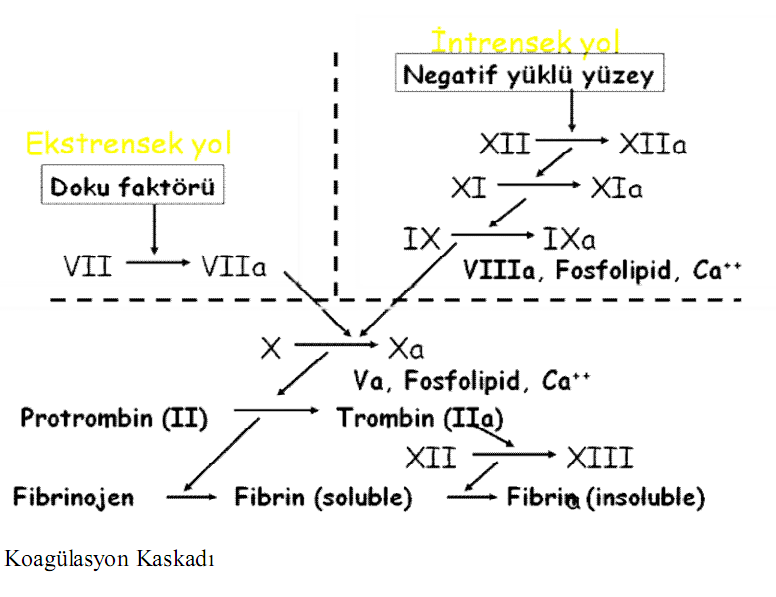 Haftalık Akış
gelisimedu
igugelisim
Haftalık Akış
Kan cam  bir  tüpe  koyulduğunda  kan  4  -  8  dakika  içinde pıhtılaşmaktadır.  
Pıhtılaşma kalsiyumun  bağlanmasını  sağlayan  sitrat  ya  da  EDTA  eklendiğinde  engellenmektedir.
gelisimedu
igugelisim
Haftalık Akış
Rekalsifiye  plazma  2-4  dakikada pıhtılaşmaktadır.  Pıhtılaşma  rekalsifikasyondan  sonra negatif  yüklü  fosfolipidler  ya  da  kaolin  (alüminyum  silikat)  eklenmesiyle  26-33  saniyeye kadar  düşmektedir,  bu  zaman  aktive  parsiyel  tromboplastin  zamanı  (aPTT)  olarak adlandırılmaktadır.
gelisimedu
igugelisim
Haftalık Akış
Rekalsifiye plazma "tromboplastin" (doku faktörü ve fosfolipid karışımı) eklenmesiyle 12-14 saniyede pıhtılaşacaktır ve bu zaman da protrombin zamanı  (PT) olarak adlandırılmaktadır
gelisimedu
igugelisim
Haftalık Akış
Heparin,  mast  hücrelerinden  salınan  bir  glikozaminoglikandır.   Heparin  çeşitli konumlarında  sülfat  kökleri  içeren  idorinük  asit  ve  D-glukozaminden  oluşmuş  bir polisakkarittir. 
 Molekül ağırlığı  ortalama  olarak  verilmektedir.  (3000-30.000  Da;  ortalama 15.000 Da) 
Canlı dokulardan elde edildiğinde, sentez aşamasında standardizasyon problemleri yaşanmaktadır.
gelisimedu
igugelisim
Haftalık Akış
Bu  glikozaminoglikan,  sonrasında  mast  hücrelerinde  bir  seri  biyokimyasal modifikasyondan  geçerek  oligosakkarit  grupları  halini  alır  ve  5000  den  30.000  dalton ağırlığındaki  fragmanlarına  parçalanır.
Mukozal heparinin akciğer dokusundan elde edilen ortalama molekül ağırlığı daha fazladır. Heparin  kimyasal  olarak  C26H42N2O37S5  şeklinde temsil edilen bir moleküldür  .
gelisimedu
igugelisim
Heparinin kimyasal yapısı
Haftalık Akış
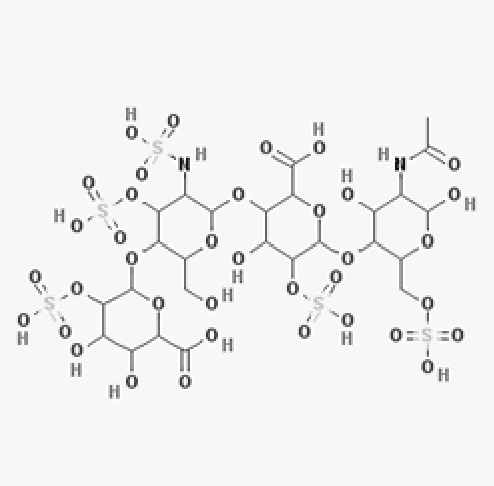 gelisimedu
igugelisim
Haftalık Akış
Heparan  sülfat  da  heparin  gibi  aynı  disakkarit  öncüsünden  sentezlenmektedir  fakat daha  az  modifikasyondan  geçen  bir  polimerdir  ve  daha  yüksek  glukronik  asit  daha  düşük sülfat  grupları  oranlarına  sahiptir. 
 Vasküler  endotel  hücrelerin  yüzeyindeki  heparan  sülfat dolaşımdaki  antitrombin  ile  etkileşerek  doğal  bir  antitrombotik  mekanizma  yaratmaktadır.
gelisimedu
igugelisim
Haftalık Akış
Heparin  genellikle  domuz  bağırsağı  mukozasından  ya  da sığır  akciğerinden  elde edilmektedir ve ikiside yaygın olarak kullanılmaktadır.
Mukozal heparinin antikoagulan etkinliği akciğer dokusu kökenli heparinden daha fazladır.
Mukozal heparin alan hastalarda postop. kanama daha fazla görülmüştür.
gelisimedu
igugelisim
Haftalık Akış
Bunun nedeni mukozal heparin-AT(antitrombin)III komplexi FXa’yı inhibe ederken,akciğer dokusu kökenli heparin-ATIII komplexi FIIa(trombin)’yı inhibe etmesi
     ve  protaminin anti FIIa inhibisyonunu sağlayarak koagulan etki göstermesi ve protaminin anti FIIa aktivitesine karşı çok daha duyarlı olmasıdır.
gelisimedu
igugelisim
Haftalık Akış
Bazı  diğer  glikozaminoglikanları  da  içerebilen  preparatlar,  heterojinitelerine rağmen biyolojik işlevsellikleri açısından benzerlik göstermektedir. 
 Düşük molekül ağırlıklı heparin  (1000-10.000  dalton)  ise  standart  heparinin  jel  filtrasyon  kromatografisi  ile  elde edilmektedir  ve  farmakokinetik  özellikleri  heparinden  farklıdır  ve  KPB'  da kullanılmamaktadır  .
gelisimedu
igugelisim
Haftalık Akış
Heparin  antitrombin  proteazlarının  inhibisyonunu hızlandırarak  antikogülasyonu sağlamaktadır. 
 Antitrombin karaciğerden sentezlenmektedir ve dolaşımda  intrensek ve ortak yolda aktive olan trombini(FIIa), Faktör 10a'yı ve Faktör 9a'yı inhibe etmektedir.  
Heparin, trombin-antitrombin  reaksiyonunu  en  az  1000  kat hızlandırmaktadır.
gelisimedu
igugelisim
Haftalık Akış
Heparin  konsantrasyonu plazmada  arttıkça  trombin,  Faktör  10a  ve  Faktör  9a  antitrombin  tarafından  inhibe  edilmektedir  ve  bu  hem  aPTT  hem  de  trombin  zamanında  uzamaya  neden  olmaktadır  (PT daha  az  etkilenmektedir).   
Yani  heparin  antikoagülan  etkisi  için  bir  plazma  faktörü  olan antitrombin (AT)’e gereksinim duyar.
gelisimedu
igugelisim
Haftalık Akış
Heparindeki pentasakkarit zinciri yoluyla molekül AT (antitrombin)ile bağlanır. 
Böylece hem standart heparin hem de DMAH antitrombin yoluyla Faktör 10a’yı inaktive eder.
 Faktör 10a inhibisyonuna karşın, AT aracılı trombin(faktör II) inaktivasyonu için heparin-antitrombin  ve  trombin  kompleksine  gereksinim  vardır.
gelisimedu
igugelisim
Haftalık Akış
Heparin  AT  aracılığı  ile  etki yaptığından bir  indirekt trombin  inhibitörü olarak kabul edilmektedir.
Heparin-AT kompleksi trombin yanında, FXIa, FXa ve FIXa’yı da inhibe etmektedir  .
gelisimedu
igugelisim
Haftalık Akış
KPB (kardiyopulmoner bypass) dahil  heparinin  klinik  kullanımı  venöz  trombozdan  pulmoner  emboliye  kadar uzanmaktadır.  Oral  antikoagülasyona  rağmen  tekrarlayan  tromboemboli  hastalarında  uzun dönem  heparin  tedavisi  uygulanabilmektedir.  
 Ayrıca  heparin  anstabil  anginada,  akut miyokart enfarktüsünde, koroner anjioplasti  sonrasında da kullanılmaktadır.
gelisimedu
igugelisim
Haftalık Akış
Düşük molekül ağırlıklı  heparinlerin  klinik  faydalarının  başında;  daha  öngörülebilen  bir  farmakokinetik profilinin  olması  ve  monitorizasyon  gerektirmemesi  gelir.
Heparin  gastrointestinal mukozadan emilemediğinden intravenöz yolla verilmektedir ve etkisi verildikten hemen sonra başlamaktadır.
gelisimedu
igugelisim
Haftalık Akış
Heparinin yarı ömrü verilen doza bağımlıdır.  100, 400, 800  IU/kg dozunda intravenöz yolla verilen heparinin yarı ömrü sırasıyla 1, 2.5, 5 saat olarak  tanımlanmaktadır.
gelisimedu
igugelisim
Haftalık Akış
Dolaşımdaki  heparinin  büyük  bir kısmı retiküloendotelyal  sistem  tarafından az bir kısmı  ise böbrekler  tarafından  ıtrah  edilmektedir.  
 Tam  doz  heparinizasyon(KPB dışında),  devamlı  intravenöz infüzyon  yoluyla  sağlanır  ve  aPTT  ile  izlenir.  aPTT  düzeyinin  ise  1.8  ile  2.5  kata  kadar uzaması  teröpatik  olarak  istenir.
gelisimedu
igugelisim
Haftalık Akış
KPB  gibi  yüksek  doz  heparinizasyonun  kullanıldığı  ve çabuk  sonuç  alınması  gereken işlemlerde  ise  heparin  monitorizasyonu  aPTT  ile yapılamamaktadır.  Zira  aPTT  verilen  dozu  ölçmek  için  yeterli  aralık dışında  kalmaktadır.  Bunun yerine bir başka koagülasyon testi olan activated clotting time (ACT) kullanılmaktadır  .
gelisimedu
igugelisim
Haftalık Akış
KPB'ye  geçilmeden  önce  yeterli  antikoagülasyonu  sağlamak  için  hastaya  intravenöz yolla pek çok klinikte 300IU/kg uygulanmaktadır.
 KPB sırasında ACT değeri her 15-30 dakikada bir kontrol edilmeli, uygun ACT düzeyini korumak için saatte bir heparin dozunun 1/3’ü tekrarlanmalıdır.
gelisimedu
igugelisim
Haftalık Akış
Antitrombin  III  eksikliği  önemli  bir  istisnadır  ve  heparin  direnci  söz  konusudur, genellikle kullanılan dozun 3 ya da 4 katı heparin dozu yeterli antikoagulasyonu elde etmek için  bu  durumda  uygulanabilmektedir.
Antitrombin  III  eksikliğinin  en sık  sebebi  ise hastanın daha önce doz bağımlı şekilde heparin  titrasyonuna maruz kalma durumudur. 
 Eğer güvenli ACT  elde  edilemiyorsa  bu  antitrombin  III  takviyesi  düşünülmelidir.  (Taze  donmuş  plazma  ya  da  antitrombin  III  konsantresi  replasmanı)
gelisimedu
igugelisim
Haftalık Akış
Heparin kullanımına  rağmen  bazen  KPB sırasında pıhtılaşma  kaskadı  tamamen  nötralize  edilemez, faktör XII  faktör XI prekallikrein aktive olur,  yüksek molekül ağırlıklı  kininojen plazmadan temizlenir  ve KPB sırasında  ya  da  sonrasında  fibrin  oluşumuna  bağlı  olarak  embolizasyon meydana  gelebilir. 
  Çoğu  hastada  bu  subklinik  koagülasyon,  koagülasyon  faktörleri  yeterli konsantrasyona ulaşamadığından oluşmamaktadır.
gelisimedu
igugelisim
Haftalık Akış
Plazma  heparin  konsantrasyonu  direkt  ölçülebilmektedir  ve  ölçümler ACT  düzeyleri ile oldukça yakın korelasyon göstermektedir (Hepcon testi).  
ACT  ilk kez Hattersley  tarafından 1966 yılında  tanımlanmış  ve  o yıllarda  KPB  'daki  hastaların  heparin  ile  antikoagulasyonunu değerlendirmek için kullanılmıştır  .
gelisimedu
igugelisim
Haftalık Akış
Yine o yıllarda antikoagulasyon monitorizasyonunun değerlendirilmesinde  hatlarda pıhtı  olmaması  gibi  ampirik  gözlemlere  dayanılarak  300 saniyelik ACT, KBP  için güvenli olarak değerlendirilmiştir  .
ACT'nin  tanımlandığı dönemde aktivatör olarak ilk selit kullanılmış faktörXII aracılı intrensek yolla koagulasyonun başlatıldığı  düşünülmüş  sonrasında  ise  günümüzde  de  kullanılan  ve  yaygınlaşan  kaolin aktivatör olarak  kullanılmaya  başlanmıştır.
gelisimedu
igugelisim
Haftalık Akış
Aslen  37  °C  'de  60  saniye  beklenerek  ve  her  5 saniyede  yavaşça çevrilen  bir cam  tüpte oluşması beklenen pıhtı esasına dayanan ACT  testi günümüzde  aynı  prensiple  çalışan  otomatik  elektronik  sistemler  ile  uygulanmaktadır   .
Negatif  yüklü  aktivatör  içeren  cam  tüpe  taze  tam  kan  eklenmesi  ile  elde  edilen  sonuçlarda pıhtılaşma süresini aktivatörün doğrudan etkilediği görülmüştür.
gelisimedu
igugelisim
Haftalık Akış
Kaolin eklenmiş  tüpte  taze tam kan 90-150 saniye aralığında pıhtılaşabilmektedir, selit eklenmiş  tüpte  ise bu aralık 110-170 saniye olarak ölçülmektedir.
Günümüzde geliştirilen ACT ölçüm sistemlerinde genellikte antikoagüle  edilmeyen  bir  hastanın  ACT  'si  107+-13  saniye  olarak  değerlendirilmektedir.
gelisimedu
igugelisim
Haftalık Akış
ACT  ;  trombosit  sayısı  ve  fonksiyonu,  lupus  antikoagulanı,  faktör  eksiklikleri,  hipotermi, hemodilusyon,  aprotinin  kullanımı  gibi  bazı  değişkenlerden  etkilenebilmektedir.
gelisimedu
igugelisim
Haftalık Akış
Günümüzde  MAX-ACT,  plazma  ACT  ve  Xa-ACT  gibi  modifiye  ACT  sistemleri  de mevcuttur
Yapılan  çalışmalarda  heparin  dozunun  arttırılması  KPB  de  subklinik  koagülasyonu engellemediği  düşündürtmektedir,  ACT  düzeyini  300-350  saniyede  tutmak  operasyon sonrasında  daha  az  kanamaya  neden  olması  ve  daha  az  heparin  gerektirdiğinden  geleneksel olarak  ACT  'yi  480  saniyede  tutmaktan  daha  faydalı  olduğunu  destekleyen  deneysel çalışmalar  vardır   .
gelisimedu
igugelisim
Haftalık Akış
2008 yılında  yapılan  bir  araştırma Amerika  Birleşik Devletleri  ve Kanada  genelindeki  kliniklerde  çoğunlukla  KPB'  de  ACT  hedefinin  400  ile  480  saniye olduğunu  göstermiştir.
gelisimedu
igugelisim
Haftalık Akış
KPB  'da  heparin  ile  yeterli  antikoagulasyona  erişilememesi peroperatif  tromboembolik olaylarla  son bulabileceği gibi KPB' da uygulanan yüksek dozda sistemik  heparinizasyon aslında  bu gereksinimi azaltmak  için geliştirilmiş kanla  temas eden yüzeyleri heparin kaplı hatların kullanımına rağmen    intrakranial kanama, gastrointestinal ya da  üriner  sistem  kanamaları  gibi  cerrahi dışı  kanamalara  ya  da  postoperatif  fazla  drenaja neden  olabilmekte  ve  postoperatif  kan  transfüzyon  ihtiyacını  arttırabilmektedir .
gelisimedu
igugelisim
Haftalık Akış
KPB  da  antikoagulasyonu  değerlendirmek  için  en  yaygın  kullanılan  yöntem  ACT  olmakla birlikte yine KPB da evrensel bir  ideal ACT değeri bulunmamaktadır  KPB  'da pıhtılaşmayı  engellemek  için  kullanılan  ampirik  300  IU  /  kg  dozunda  heparin  evrensel  doz olarak  kabul  görmüştür .
gelisimedu
igugelisim
Haftalık Akış
Heparin  kaplı  olmayan  bir  çok  hat  üreticisi  tarafından  480 saniye  üzeri ACT, KPB'  da  hedef ACT  olarak  gösterilmektedir,  fakat KPB'  da  hedef ACT değerlerine ulaşılmak  için yıllardır uygulanan 300IU/kg dozunda  sistemik  heparinizasyonun postoperatif  drenajı  ve  kan  transfüzyon  ihtiyacını  arttırdığına  dair  çalışmalar  vardır .
gelisimedu
igugelisim
Heparine karşı gelişen reaksiyonlar
Haftalık Akış
Heparine maruz kalan hastalarda gelişen en selim reaksiyon heparinle ilişkili trombositopenidir  (Heparine associated trombocytopenia, HAT). Heparin uygulamasından birkaç saat sonra veya 3 gün içinde başlayan, trombosit sayısında %10-15’lik bir azalmaya sebep olan ancak trombositopeni sebebinin heparine bağlı immünolojik reaksiyon olmadığı bir tablodur. Tedavi genellikle semptomatiktir.
gelisimedu
igugelisim
Haftalık Akış
Heparine karşı gelişen ve klinik olarak daha önemli olarak kabul edilen durumlar ise heparinin indüklediği trombositopeni (HIT) ve heparinin indüklediği trombositopeni ve tromboz (HITT) gibi immünolojik reaksiyonlardır.
gelisimedu
igugelisim
Haftalık Akış
Heparin, trombositlere bağlanarak trombositlerden PF-4 molekülünün salıverilmesine sebep olur. Dolaşımda heparin ile birleşen PF-4(platelet faktör), heparin-PF-4 kompleksinin oluşumuna sebep olur. Bazı insanlarda bu kompleksler antijenik olup bu komplekse karşı IgG antikorları oluşur.
gelisimedu
igugelisim
Haftalık Akış
Bu antikorların oluşumu için en az 5 günlük bir süreye ihtiyaç vardır. Dolaşımda yaklaşık olarak 3 ile 6 ay kaldıktan sonra hasta heparine tekrar maruz kalmaz ise bu antikorlar kaybolur. Bu süre içerisinde hastanın heparin ile tekrar karşılaşması HIT’e sebep olur.
gelisimedu
igugelisim
Haftalık Akış
IgG-heparin-PF-4 kompleksleri trombositlere bağlanır ve trombositlerin  degranüle olmasına sebep olur. Böylece trombositopeni meydana gelirken bazı hastalarda trombositlerden salıverilen prokoagülan maddelere bağlı klinik olarak bulgu veren tromboz da görülebilir. (HITT)
gelisimedu
igugelisim
Haftalık Akış
HIT’in görülme sıklığı %0.5 iken HITT sıklığı %0.25’dir. KPB sonrası görülen trombositopenilerde mutlaka HIT ayırıcı tanısı akılda tutulmalıdır. Özellikle, hastanın son 3-6 ay içinde heparin kullanma öyküsünün olması, ikinci kez heparin ile karşılaştıktan 5 gün ve daha sonra trombositopeni gelişmesi HIT tanısını desteklemektedir.
HIT ve HITT tanıları klinik tanılardır. Serumda Anti-heparin PF-4 IgG antikorların gösterilmesi tanıyı desteklemektedir. 
Tedavide genellikle heparinin kesilmesi yeterlidir. Antikoagülasyon heparin alternatifleri ile yapılmalıdır.
gelisimedu
igugelisim
Heparin alternatifleri
Haftalık Akış
HIT gelişen hastalarda ve dolaşımda bulunan heparin-PF4 kompleksine karşı IgG antikor varlığında KPB için düşük molekül ağırlıklı heparinler, danaparoid, rekombinan hirudin, bivalirudin ve argatroban alternatif olarak kullanılabilir.
gelisimedu
igugelisim
Haftalık Akış
Düşük molekül ağırlıklı heparinler faktör Xa’yı inhibe ederek antikoagülan etki gösteren ve uzun yarı ömürlü ajanlardır. Standart heparine göre daha az antijenik olmalarına rağmen heparin-PF4 kompleklerine karşı IgG oluşumunu tetikleyebilir ve HIT’ye sebep olabilirler.
KPB’da kullanılmaz.
gelisimedu
igugelisim
Haftalık Akış
Danaparoid, antitrombin III’ü katalize ederek trombin ve faktör Xa’ inhibe eder. Yarı ömrü düşük moleküler heparinler gibi uzundur ve antidotları yoktur.

Rekombine hirudin direkt trombin inhibitörüdür. Yarılanma ömrü yaklaşık 40 dakika olup antidotu yoktur. Antikoagülan aktivitesi parsiyel tromboplastin zamanı ile takip edilebilir.
gelisimedu
igugelisim
Haftalık Akış
Sentetik direkt trombin inhibitörü olan bivalirudinin yarılanma ömrü hirudinden daha kısadır. 
Argatroban hızlı etkili ve kısa yarı ömürlü (yaklaşık 40 dakika) bir direkt trombin inhibitörüdür. Antidotu yoktur ve antikoagülan aktivite ACT ile takip edilebilir. 
KPB sırasında heparin alternatiflerinin güvenli 
olarak kullanılması konusunda bilgi oldukça sınırlı 
olup mevcut literatür vaka sunumları ile sınırlıdır.
gelisimedu
igugelisim
nötralizasyon
Haftalık Akış
Operasyon sonrasında antikoagülasyonun nötralizasyonu protamin ile yapılır. Yapılan her 100 ünite heparin için 1 mg protamin yapılmalıdır. Toplam protamin dozu genelde 3 mg/kg’ı geçmemelidir.
gelisimedu
igugelisim
Haftalık Akış
Protamin dozu tamamlandıktan 3-4 dakika sonra kontrol ACT bakılmalı ve hedeflenen ACT değerleri elde edilemediyse ya da cerrahi alanda kanama devam ediyorsa 25-50 mg protamin ek doz yapılmalıdır.
 Protamin uygulamasına bağlı gelişebilecek yan etkiler akılda tutulmalıdır.
gelisimedu
igugelisim
Haftalık Akış
Dolaşımdaki heparin-protamin kompleksleri kompleman sisteminin aktivasyonuna sebep olarak ani hipotansiyon yapabilir. Bu yüzden protamin yavaş uygulanmalıdır.
gelisimedu
igugelisim
Haftalık Akış
Protamin uygulamasına bağlı hipotansiyunun engellenmesinde protamin ile beraber ya da hemen sonra intravenöz kalsiyum uygulaması pratik olarak birçok merkezde sık kullanılan bir yöntem olmasına karşın eşlik eden hipokalsemi olmadan kalsiyum uygulamasını destekleyen çalışma bulunmamaktadır.
Protamin uygulaması sonrasında nadir görülen bir komplikasyon da anafilaktik reaksiyon gelişmesidir.
gelisimedu
igugelisim
Başvurulan Kaynaklar
gelisimedu
igugelisim
gelisimedu
igugelisim